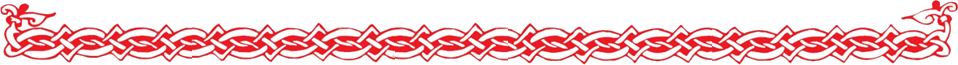 ДРЕВНИЕ ЖИТЕЛИ СЕВЕРНОЙ ЕВРАЗИИ
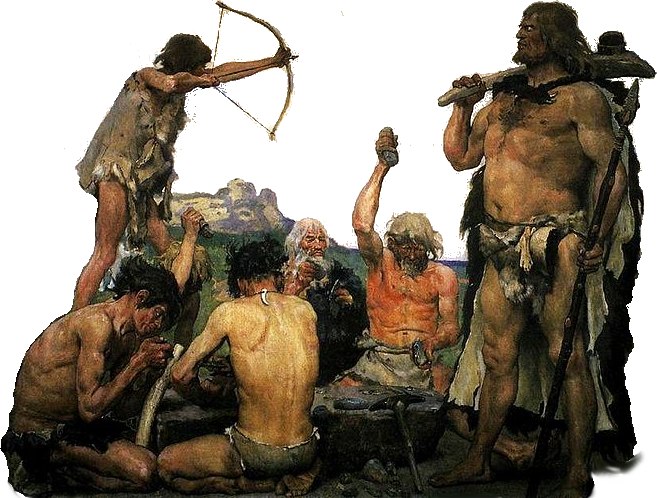 Образовательная система «Школа 2100». 
Данилов Д.Д. и др. Всеобщая история. 6 класс. История России § 1
Автор презентации: Казаринова Н. В. (учитель, г. Йошкар-Ола)
© ООО «Баласс», 2014
[Speaker Notes: Рисунок – http://upload.wikimedia.org/wikipedia/commons/thumb/f/fa/%D0%9A%D0%B0%D0%BC%D0%B5%D0%BD%D0%BD%D1%8B%D0%B9_%D0%B2%D0%B5%D0%BA_%281%29.jpg/800px-%D0%9A%D0%B0%D0%BC%D0%B5%D0%BD%D0%BD%D1%8B%D0%B9_%D0%B2%D0%B5%D0%BA_%281%29.jpg]
ОПРЕДЕЛЯЕМ ПРОБЛЕМУ
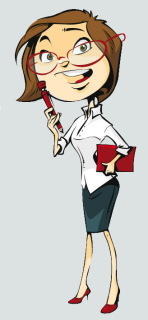 Сравни время появления земледельческо-скотоводческого хозяйства и цивилизаций в Западной Европе и в Северной Евразии (на территории современной России).
ОПРЕДЕЛЯЕМ ПРОБЛЕМУ
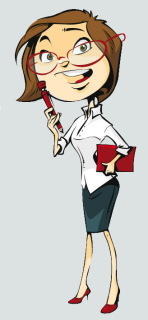 ПОЧЕМУ В СЕВЕРНОЙ ЕВРАЗИИ ДВИЖЕНИЕ К ЦИВИЛИЗАЦИИ НАЧАЛОСЬ ПОЗЖЕ, ЧЕМ В ЗАПАДНОЙ ЕВРОПЕ?
ВАША ФОРМУЛИРОВКА ПРОБЛЕМЫ МОЖЕТ НЕ СОВПАДАТЬ С АВТОРСКОЙ. ПОЖАЛУЙСТА, ВЫБЕРИТЕ В КЛАССЕ ТУ ФОРМУЛИРОВКУ, КОТОРАЯ ВАМ НАИБОЛЕЕ ИНТЕРЕСНА!
[Speaker Notes: Анимация поставлена на щелчок. Вопрос исчезает, возникает авторская формулировка проблемной ситуации]
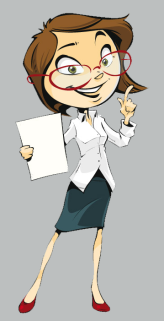 ВСПОМИНАЕМ ТО, ЧТО ЗНАЕМ
Необходимый уровень. При помощи стрелок распредели признаки разных значений понятия цивилизация.
[Speaker Notes: Анимация поставлена на щелчок. Происходит выцветание задания и появление таблицы.
Для выполнения задания необходимо воспользоваться встроенными средствами Microsoft  PPT в режиме просмотра (инструмент «ПЕРО»)]
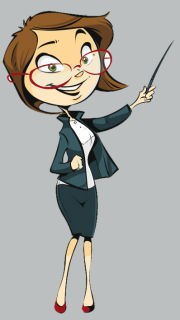 ОТКРЫВАЕМ НОВЫЕ ЗНАНИЯ
1. Первопроходцы.
2. Выход в Великую степь.
3. На границе древней ойкумены.
4. В лесных дебрях.
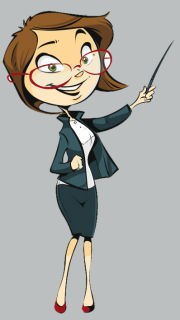 ПЕРВОПРОХОДЦЫ
Необходимый уровень. Из текста учебника на с. 19–20 выдели и зарисуй (запиши) в занятия первобытных людей, населявших территорию нашей страны.
_______________
_______________
_______________
Программный уровень. Какие особенности жизни первобытных людей позволяли им выжить в суровых природных условиях?
[Speaker Notes: Выполнение задания в режиме просмотра возможно при использовании встроенных средств Microsoft PPT (инструмент «ПЕРО»)]
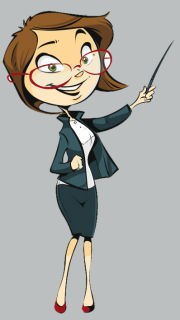 ПЕРВОПРОХОДЦЫ
Необходимый уровень. На твой взгляд, почему на протяжении многих тысячелетий ледниковой эпохи хозяйство людей оставалось присваивающим?
_________
_________
_________
_________
_________
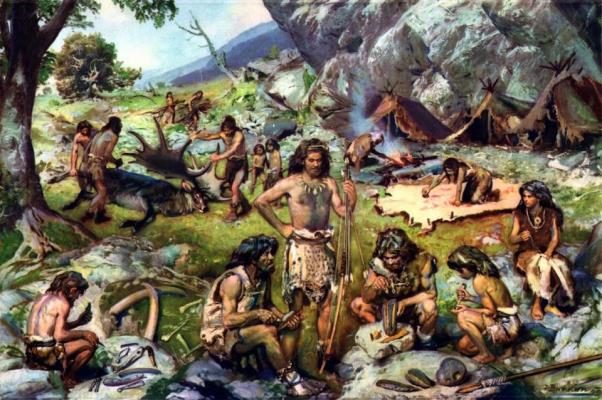 [Speaker Notes: З. Буриан Лагерь поздних палеолитических охотников http://www.1zoom.ru/prev2/305/304651.jpg]
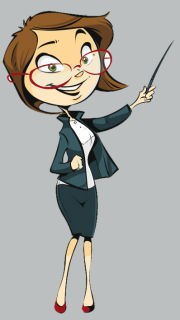 ВЫХОД В ВЕЛИКУЮ СТЕПЬ
Опиши маршрут кочевья родовой общины скотоводов.
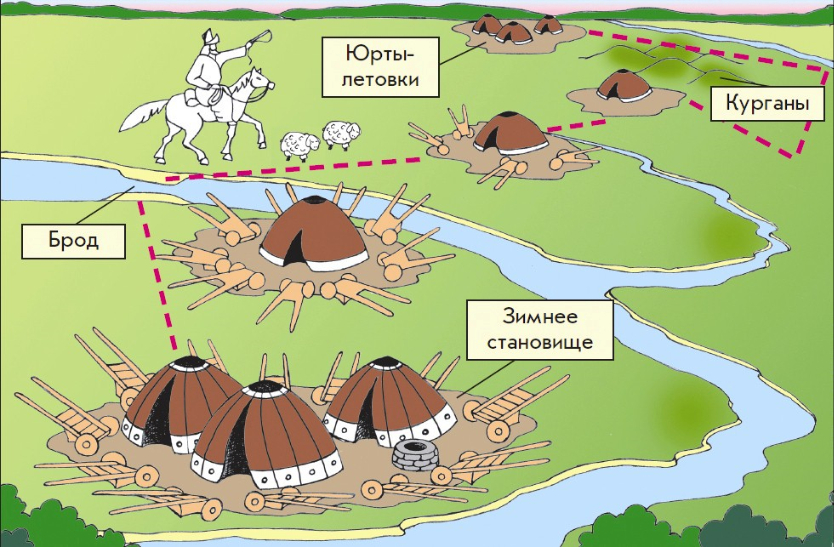 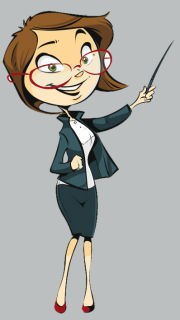 ВЫХОД В ВЕЛИКУЮ СТЕПЬ
Программный уровень. Выдели обстоятельства, способствовавшие и препятствовавшие движению жителей степей к цивилизации.
Вспомни порядок продуктивного чтения
[Speaker Notes: Рисунок  ж Новый солдат № 55]
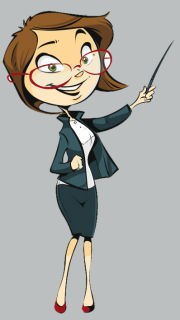 НА ГРАНИЦЕ ДРЕВНЕЙ ОЙКУМЕНЫ
Необходимый уровень. Какое влияние на жизнь наших предков оказывали соседи из античных городов-государств?
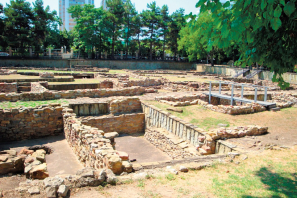 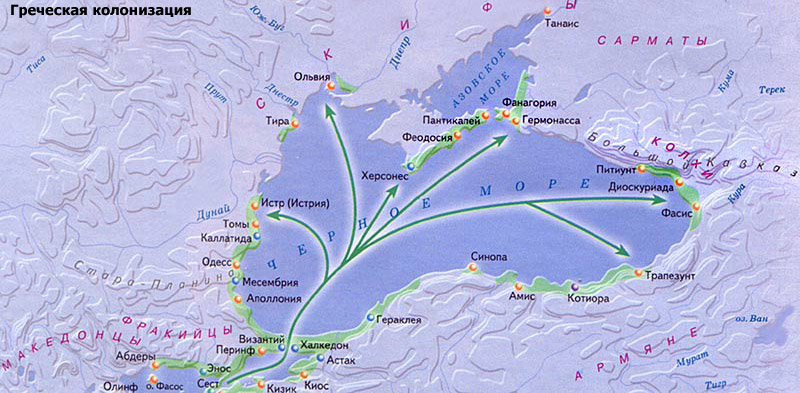 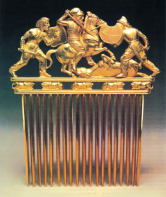 [Speaker Notes: Карта - http://www.ido.rudn.ru/nfpk/hist/pic/1/t1_3.jpg  (История древнего мира. 5 класс. Атлас с контурными картами и контрольными заданиями
Издательство: АСТ-ПРЕСС ШКОЛА, 2010 год)]
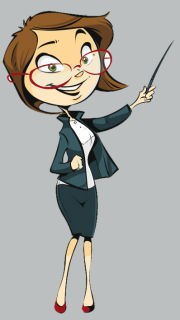 В ЛЕСНЫХ ДЕБРЯХ
Программный уровень. Выдели обстоятельства, которые способствовали и препятствовали движению жителей лесной полосы от первобытности к цивилизации.
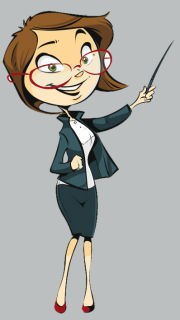 В ЛЕСНЫХ ДЕБРЯХ
Программный уровень. Отметь на ленте времени в строке «Северная Евразия» события первобытной и древней истории. Сделай вывод об отличиях Северной Евразии.
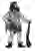 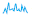 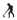 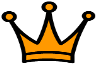 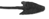 первые города-государства, цивилизации
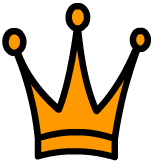 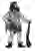 расселение людей вида «человек разумный»
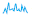 отступление ледника
распространение железа
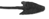 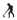 переход к земледелию и скотоводству
[Speaker Notes: Анимация поставлена на щелчок. Происходит выцветание задания и появление ленты времени и условных знаков.
Для выполнения задания необходимо воспользоваться встроенными средствами Microsoft  PPT в режиме просмотра (инструмент «ПЕРО»)]
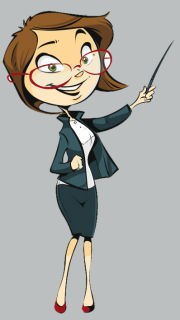 ОТКРЫВАЕМ НОВЫЕ ЗНАНИЯ
С III по I тысячелетие до н.э. племена степной и лесной
полосы перешли к земледелию и скотоводству, начали движение от первобытного общества к цивилизации.
ПРИМЕНЯЕМ НОВЫЕ ЗНАНИЯ
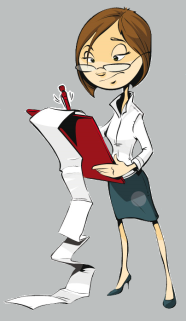 Программный уровень. Сравни природные условия, жилища и хозяйство скотоводов и земледельцев
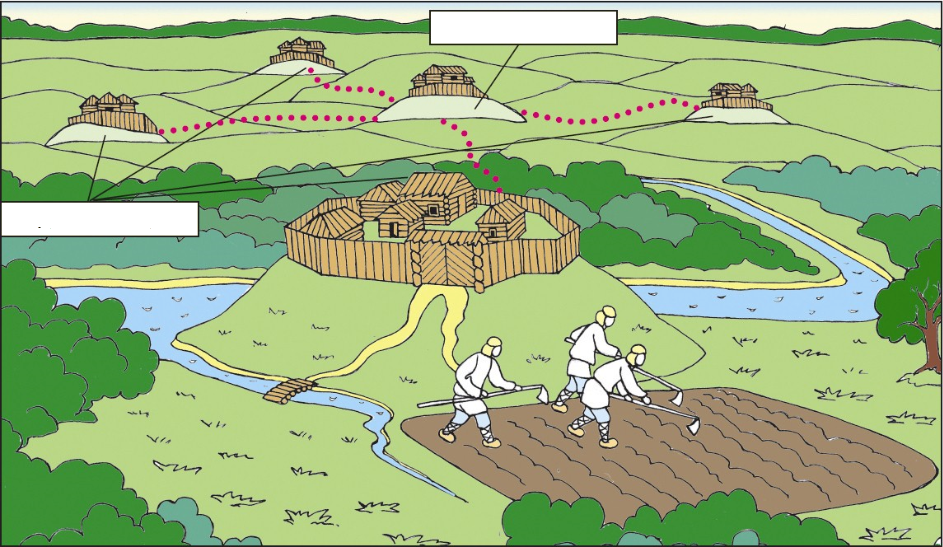 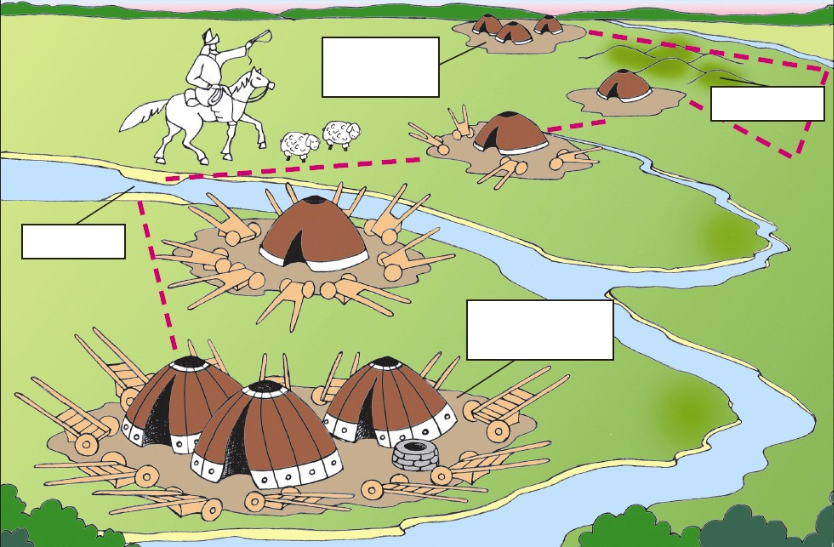 Скотоводы
Земледельцы
[Speaker Notes: Анимация построена на триггерах. Щелчок по кнопке выводит и убирает соответствующую иллюстрацию.]
ПРИМЕНЯЕМ НОВЫЕ ЗНАНИЯ
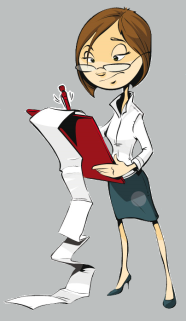 «Однажды Крылатая Кальм – дочь Верхнего Духа к отцу поднялась и сказала:
– Верхний Дух, отец наш, земля наша как не велика стала, а все движется, на месте не стоит. Ты землю нашу укрепи, каким-нибудь поясом ее опояшь.
Верхний Дух голову опустил. Пока так сидел, котел рыбы свариться мог. Потом голову поднял. Дочери сказал:
– Я сделаю как ты сказала.
После этого Верхний Дух пояс свой на землю спустил. Пояс этот тяжелыми пуговицами украшен был. Земля в воду глубоко осела и неподвижной стала. На том месте, где пояс лег, теперь Уральский хребет. Это земли самая середина.
Когда люди на земле появились, Крылатая Кальм снова к Верхнему Духу пошла. Сказала ему так:
– Вот люди на нашей земле появились. Теперь скажи, чем кормиться они станут, от холода чем тела свои прикроют?
Верхний Дух голову опустил, долго думал. Потом так ответил:
– В тайге, в лесной чаще, много сохатого зверя будет, на болота я оленей пущу. Там они жить станут, себе пищу искать, а люди туда пусть на промысел идут».
«В очень давние времена жил Улып-богатырь. У него было много скота, и жил он в полном достатке и довольствии. 
Но вот однажды кто-то из богов, видно, разгневался. Загремел гром, затряслась молния, и полились с неба потоки воды. Реки и озера вышли из берегов и начали затоплять луга, на которых Улып пас свои стада. Начал Улып перебрасывать своих коров,  овец, лошадей на более высокие незатопленные луга. Три дня и три ночи трудился. Улып, но до окончания дела было еще далеко.
По соседству с Улыпом жил кузнец  богатырь Азамат. Решил он помочь своему соседу. За семь дней и семь ночей сковал он узорчатый сверкающий семью цветами мост. Один конец моста упирался в горы, другой опускался на волжские луга. Улып перегнал стада на волжский берег, и мост исчез, стал невидим. Теперь мост Азамата можно видеть только в ясную погоду после дождя».
«Пурьгине Бог по велению своего отца – Верхнего Бога катался на золотой колеснице по небу, поливал землю дождями и метал огненные молнии.
Не раз видел он, как с наступлением темноты выходит из реки Суры молодая красавица Ведява, садится на камень и золотым гребнем расчесывает свои шелковые волосы.
Захотел Пурьгине, чтобы она стала его женой. Стала его колесница кружиться над Сурой. Закружилось небо, поднялся ветер, опустился он в омут к Ведяве и закружил ее вместе с водой, поднял на небо к Пурьгине. Все лето потом Пурьгине в небе не показывался, прятался в густых тучах.
А на земле настала великая засуха. Не было дождей, обмелели реки, озера, высохли ручьи и колодцы. Увяли травы и цветы, сгорали хлеба.
Богкормилец взвился на небо к Верхнему Богу и сказал ему:
– На земле голод, люди умирают, травы сгорели, скот дохнет, а все потому, что Пурьгине Бог Ведяву на небо утащил...
Велел Верхний Бог вернуть Ведяву на землю. Не посмел ослушаться Пурьгине. Разразился он ливнями и вернул с ними на землю Ведяву».
Программный уровень. какие из мифов были созданы во времена, когда эти народы России добывали себе пропитание охотой, земледелием, скотоводством.
Мифы манси
Мифы чувашей
Мифы мордвы
[Speaker Notes: Анимация построена на триггерах. Щелчок по кнопке выводит и убирает соответствующий миф.]